生物科技與社會風險—
談複製人
健康美容系/共同教育中心
朱秀姬
單元目標
簡介生物科技的意義與重要性。
強調以引起社會爭議的「生物科技議題」及「做中學」為學習出發點。
使大家能用正確的態度學習科學、應用科學，不致使科學成為危害我們幸福的工具。
科技代表是什麼?
「個人電腦」(PC; Personal Computer)是80年代科技的代表。
「網際網路」(Internet)就是90年代科技的代表。
下一個十年，即第二個千禧年，足以代表人類科技發展的明日之星…
生物科技 (BIOTECHNOLOGY)
生物科技 (BIOTECHNOLOGY)
個人電腦
使我們能計算、處理及儲存大量資料。
網際網路
改變我們的生活方式。
而生物科技
則不只使我們活的更健康、更好，更有潛力從根本去影響我們的未來、改變人類的命運。
甚至有學者預言，因生物科技發展的結果，「人類」主宰地球的時代即將結束，取而代之的是所謂的「後人類」(Meta-Human)時代，即是經遺傳工程而訂作出來的優秀人種。
簡單來說…生物科技就是…
利用細胞與生物分子解決問題或生產有用產物的科學技術。
生物科技之社會性議題
1本質性議題
2風險性議題
    a社會性風險，這類風險主要為生物科技之運用對於社會
     活動所產生之影響。
(1) 應用上之風險，一是屬於生物科技應用之結果，所直接或間接產生之社會風險
(2) 規範上之風險，，此係指為規範生物科技之各類問題，如因法律人對生物科技議題在認知上的落差，所造成之法律規範之設計引發之適用與
規範效果上之風險性議題。
b科技性風險，特別指由於科學不確定性因素對人體健康或生態環境所造成的負面影響
c產業風險，即生物科技產業在管理、研發與競爭之過程中所可能面臨的風險。
複製技術的成功
西元1996年7月5日，英國羅斯林研究院（Roslin Institute）的 Ian Wilmut 博士，成功地利用一隻六歲大的母羊乳腺體細胞中的遺傳基因，複製（clone）出另一隻名叫桃麗的綿羊。
桃麗羊之所以震驚學術界，主要是因為它是一個已經停止分裂的成年細胞核被轉殖到一個抽掉原本的細胞核的卵細胞中後，可以分裂繁殖成一個新的個體。
是福？是禍？
這個技術背後隱含的意義是人類可以隨意的從自身取下一個細胞，複製出自己所需的器官來替代已經毀損的器官，或甚至複製出一個「自己」。這種技術下一個隱含意義是「人是否就可以長生不老了？」。
複製技術的貢獻
桃麗羊複製成功，初衷是為了製藥工業可以大量生產具醫療效用的羊奶，但這項生物醫學的成就影響深遠、撼動全球，是生殖科技的新里程。同年 7 月，該中心又創造了人類基因轉殖羊波麗 (Polly)，其羊乳含凝血蛋白，可用來治療血友病。
美國奧瑞岡州海狸市的靈長類研究中心 (Oregon Regional Primate Research Center) 亦發布了獼猴體細胞核移植成功的消息
1998 年 7 月夏威夷大學宣布完成老鼠的複製
12 月日本近畿（Kinki）大學發表了牛的複製
韓國慶熙（Keyonghee）大學也宣稱他們進行了人類體細胞核的轉殖、並成功分裂發育成胚胎，但隨後由於倫理的考量而將它摧毀
2001 年 8 月台灣的農委會也有複製牛「畜寶」的誕生，不幸早夭。
複製人風險與胚胎問題
複製程序會為複製人帶來不能接受的風險。以威穆特團隊的經驗而言，成功地複製出桃麗羊之前總共有 276 次的失敗。複製人過程中必然也可能會造成胚胎的死亡、損傷或其他預料以外的差錯，如提早老化、癌症傾向、發育障礙或早夭。這些醫源性的傷害若發生在人類胚胎或嬰兒身上，是無法被接受的。
反對複製人的觀點
(1)是否允許利用複製人的器官挽救非利用器官移殖，即無法治愈的病人
問題－Human right，本尊，分身？複製人有否自己人權（有否自己人格意志）？是本尊、還是分身（誰主？誰副？）？他若生病是否有權要求本尊給他器官？
(2) 複製一個死去的親人
問題－親屬關係？道德、倫理關係的混亂範例1：    某甲30歲生了個兒子 → 20年後甲因飛機墬機過世，家人利用基因複製一個甲。Q 1：複製甲的社會倫理地位為何？         -此20歲兒子如何稱呼甲 (爸爸？)Q 2：複製甲的法律地位為何？         –兒子與複製甲如何分配甲過世後所留的遺產？
範例2：    因被複製者的遺傳基因(DNA)與原來個體相同，若未來複製人犯了強姦殺人，現場僅留有血液及精液等樣本，警方如何釐清複製與被複製者的關係？
靈魂能被複製嗎？ (Can Souls Be Xeroxed ?)，其中提及若是複製人成功了，那麼這個人必然有靈魂。科學家可以複製人，但絕對無法複製人的靈魂 (Wright, 1997)。
母性社會（因產卵及子宮）的架構也許是可預期的，但此等發展之優劣實在值得深思（林榮茂，民八十六）。藉由掌握這項技術，女人是否將不再需要男人就可以自我無性繁殖，創造一個獨立的女人國世界？不論這種想法是否成真，至少這個技術是解決不孕症或拯救快要滅種動物的另一個方法，而同性戀的夫婦也因此擁有自己的小孩，因為複製人也算是一種後代。
「自體複製」應用在人類身上主要的目地在於開發出能供移植並且不會產生排斥反應的器官。
人類將能避免移植器官的自體排斥，利用動物（例如：豬）來幫助人類再生所有的器官，這不是沒有可能的，因為目前人類基因解讀計畫 (Human Genome Project) 已經開始，預估要繪製出一張人類基因圖 (Bishop & Waldhole,1990)。
長生不老？
如果人類的所有器官都可以像機器一樣有零件來汰換，加上阻斷老化基因，那人類是否可以完成當年秦始皇的心願：長生不老？但是當身上的所有的器官都換過新的，是算這個人長生不老還是等同於已經複製一個擁有不同器官年齡另一個新個體？如果你全身上下的器官都是藉助動物（例如：豬）來再生汰換的，那你是否需接受心理治療呢？也許以後健康保險中會加入定期更換器官及心理輔導的補助也不無可能。到時，這類的企業一定會蓬勃發展，對於販賣這些複製器官的企業又該加以哪些法律及道德上的規範呢？
冷凍人身分？
是否有人決定加入美國亞爾柯生命延長基金會，將死後的身軀冷凍起來，等到醫學更發達而且這些紛亂的問題解決後再復活？如果真能如此，屆時我們又得給這些冷凍人什麼樣的身份？這些或許都即將是人類要面臨的問題了。
商品化？扮演上帝之手？
例如將人類基因庫中的基因做一些排列組合，甚至加入或是刪除一些基因，使得人類已經可以像物品或商品一樣被設計、被改造、被販賣，或是我們可以設計出自認完美的下一代、亦或是會出現明星、政客、運動員基因的商業市場等，所以我們是否應該去思考是否我們有權力將我們的下一代轉化為物品的形式，去控制、去設計？我們又是否有權力去碰觸生物的本質？
違反自然，人類滅亡？
無性生殖通常是單細胞或是低等生物界所使用的生殖方式，高等動植物大多行有性生殖，因為就演化學的觀點，精卵結合之有性生殖可以產生多樣性、多元化的子代，其子代在未來變異的空間就有較優越的適存性。
複製科技，究竟是將人類文明再推向另一高峰的功臣，還是結束這兩百萬年短暫歷史的無形殺手？
可能被獨裁者濫用
有些科學家甚至認為，在過幾個世紀，人類也許將分裂為兩個人種：基因族和自然族，自然族仍保持二十三對染色體，基因族則為非二十三對染色體人類 (Silver, 1997)，無性生殖複製人類之技術雖然有可能達到健康保育的利益，但若趨向於優生並且遭到濫用於種族上，將造成世界之亂象引起種族間的衝突甚至於戰爭，屆時我們又應如何面對人類產生種族隔離的現象？
省思
人類會想到科技可以左右許多生物的存活、繁殖方式，但是科技有沒有權力左右人類的生命？如果人類的科技有這種權力，那將是比任何科幻想像更可怕的浩劫。
Dream and death , just between the line………………。
姊姊的守護者
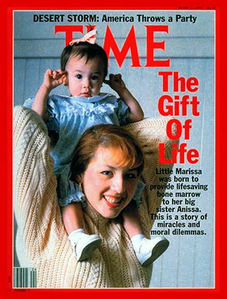 1989年，加州少女Anissa Ayala在16歲生日前夕被診斷出罹患慢性骨髓性白血病(CML)，經過仔細診斷與評估，有高達80-90%的機率她會在5年內死亡，骨髓移植遂成為Anissa唯一的救命符。
Anissa和Marissa的故事躍上1991年6月17日發行的《時代雜誌》封面。
姊姊的守護者
當時狀況：
1.所有家族成員無法配對
2.骨髓資料庫也找不到適合的
3.爸媽決定再生一個小孩
4.爸爸當時已經結紮要動手術 
  接通輸精管
5.媽媽已經42歲
6.即使順利產子也只有四分之ㄧ的配對成功機率
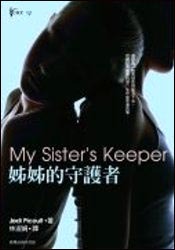 姊姊的守護者
醫學科技的勝利
醫療倫理的兩難
姊姊的守護者 問題討論
如果你是爸媽，你會採取生一個小孩來延續姊姊的生命嗎？
如果你是姐姐，你會為了活下去，而讓爸媽這麼做嗎？
如果你是那個未出生的小孩，你知道你出生的任務，就是為了可以拯救姊姊，你希望被生下來嗎？
對於這個事件，你還有什麼樣的看法。